Projekts
“Infrastruktūras uzlabošana uzņēmējdarbības attīstībai Ādažos, I kārta”

(Jaunkūlu ielas pārbūve)
Projekta teritorijā esošie komersanti
* - 2022. gada dati
Satiksmes intensitāte un ielas stāvoklis
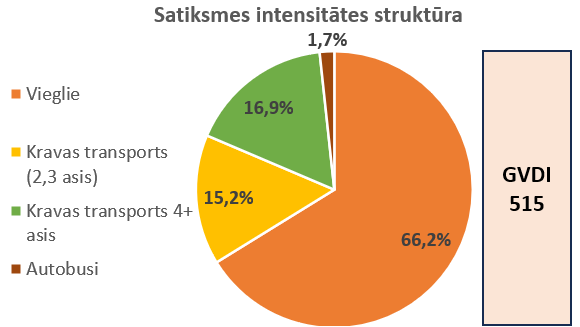 GVDI  - gada vidējā diennakts satiksmes intensitāte (vienību skaits)
Velosipēdistu un gājēju manevru skaits Jaunkūlu ielā ir relatīvi neliels. Saskaņā ar SIA “Orkla Latvija” vērtējumu atbilstošos laika apstākļos aptuveni 20 strādājošie ierodas no Ādažu centra ar kājām vai izmantojot velosipēdu.  Saskaņā ar pārējo komersantu sniegto informāciju šādi darbinieki ir, tomēr pārliecinošs vairākums nokļūšanai darba vietā izmanto privāto transportu.
Jaunkūlu ielas asfaltbetona brauktuves platums ir 7,0m līdz 11,0m. Nav ietves, apgaismojuma un lietus atvades sistēmas. Brauktuves sega ir nolietojusies – sastopami iesēdumi un bedres, vietām izveidojies plaisu tīkls. Ielas brauktuves malas vairākos posmos nav vizuāli uztveramas, jo robežojas ar no brauktuves neatdalītiem asfaltētiem laukumiem.
Projekta ieguldījumi un finansēšanas avoti
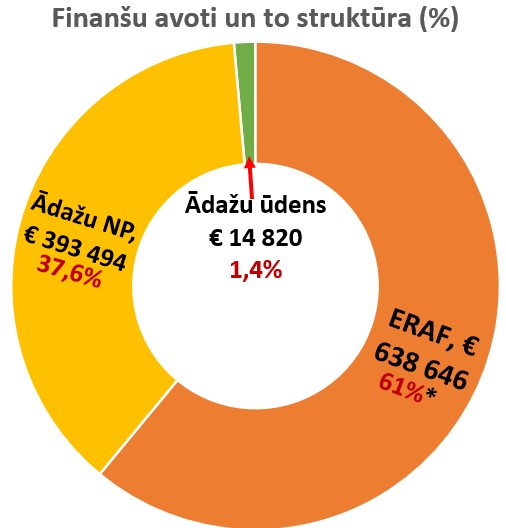 Saskaņā ar Rīgas plānošanas reģiona Attīstības programmas 2022.-2027.gadam Rīcības plānu “5.1.1.1. pasākuma “Infrastruktūra uzņēmējdarbības atbalstam” RPR pašvaldību 1.kārtas projekti.
Sasniedzamie rādītāji un ieguvumi
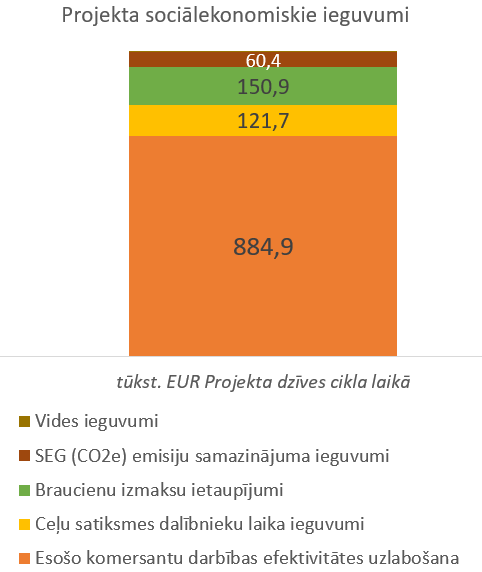 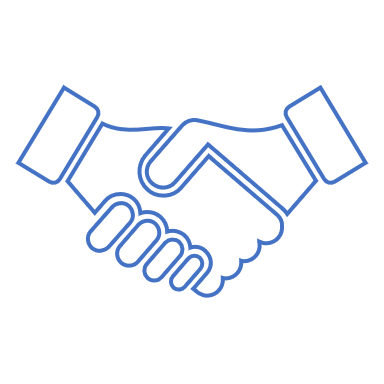 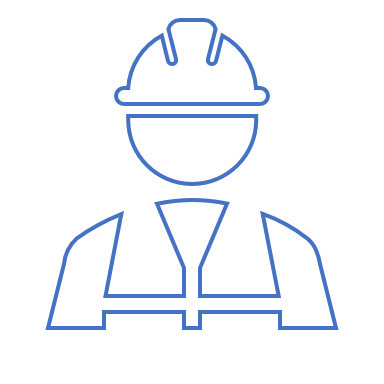 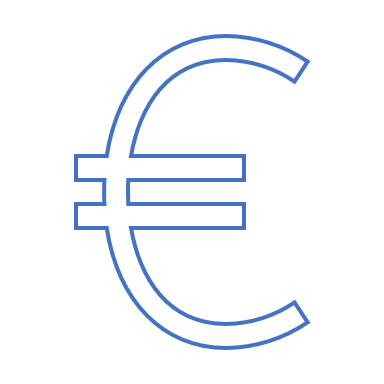 Paldies